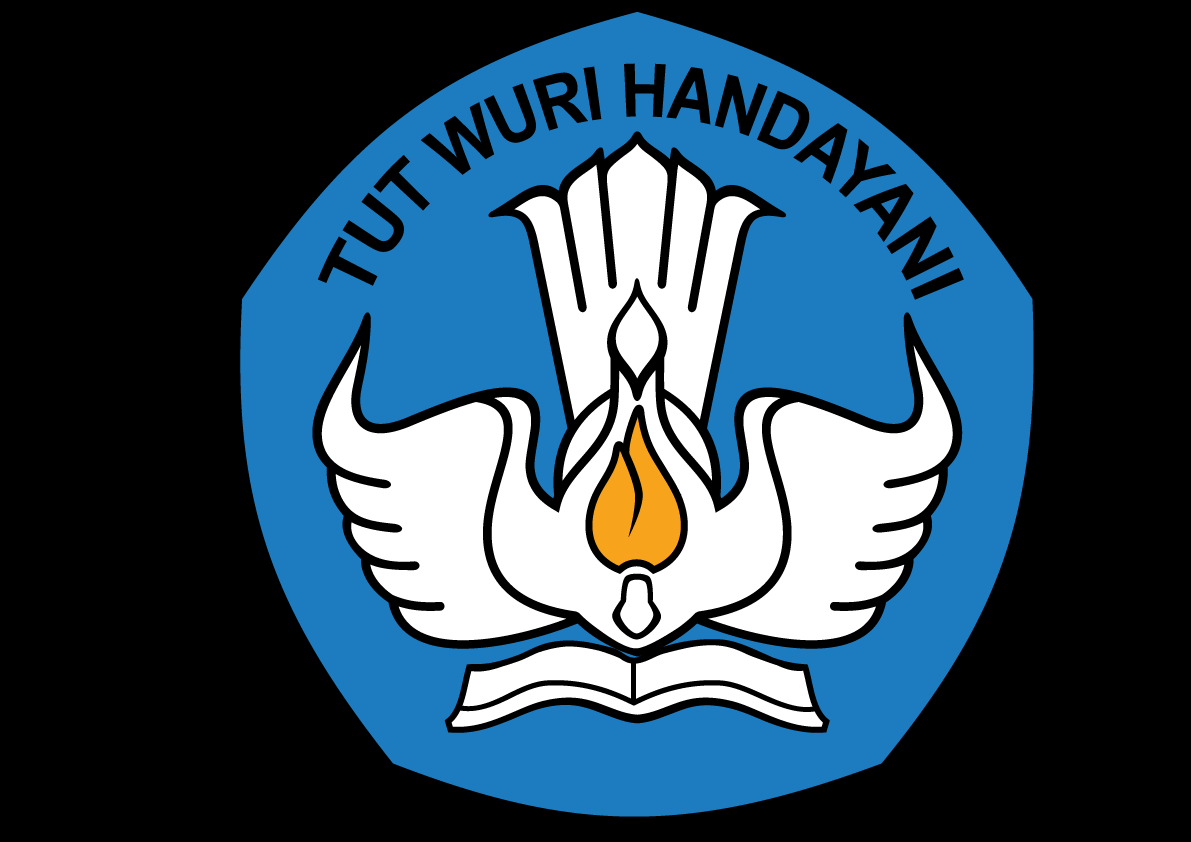 PENILAIAN PRESTASI KERJA
Subbagian Hukum, Kepegawaian, dan Tata Laksana
LLDIKTI Wilayah V
Dasar Hukum
Peraturan Pemerintah No.46 Tahun 2011
Peraturan Kepala  BKN No.1 Tahun 2013
Surat Edaran Menteri Pendayagunaan Aparatur Negara dan Reformasi Birokrasi No. 02 Tahun 2013
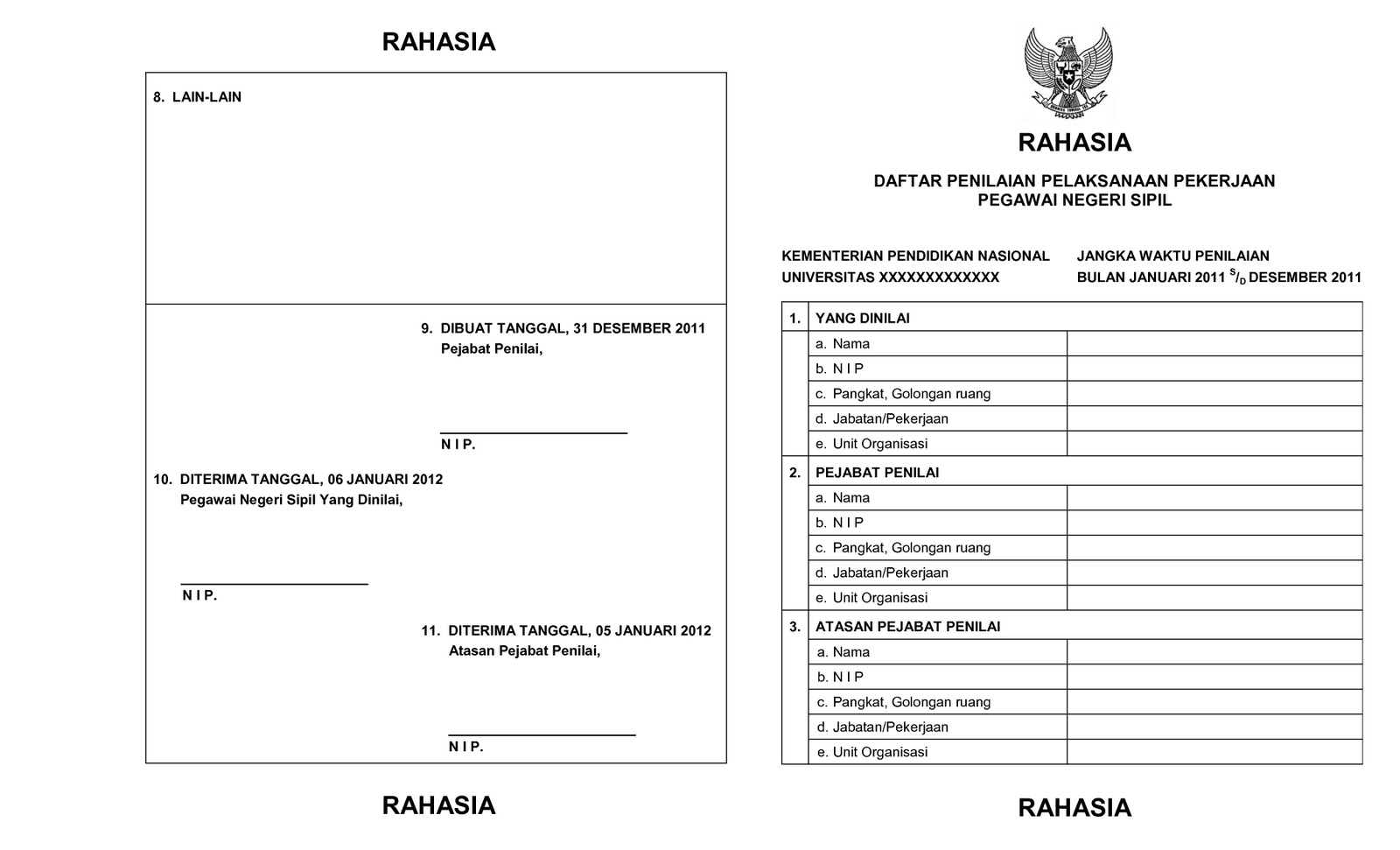 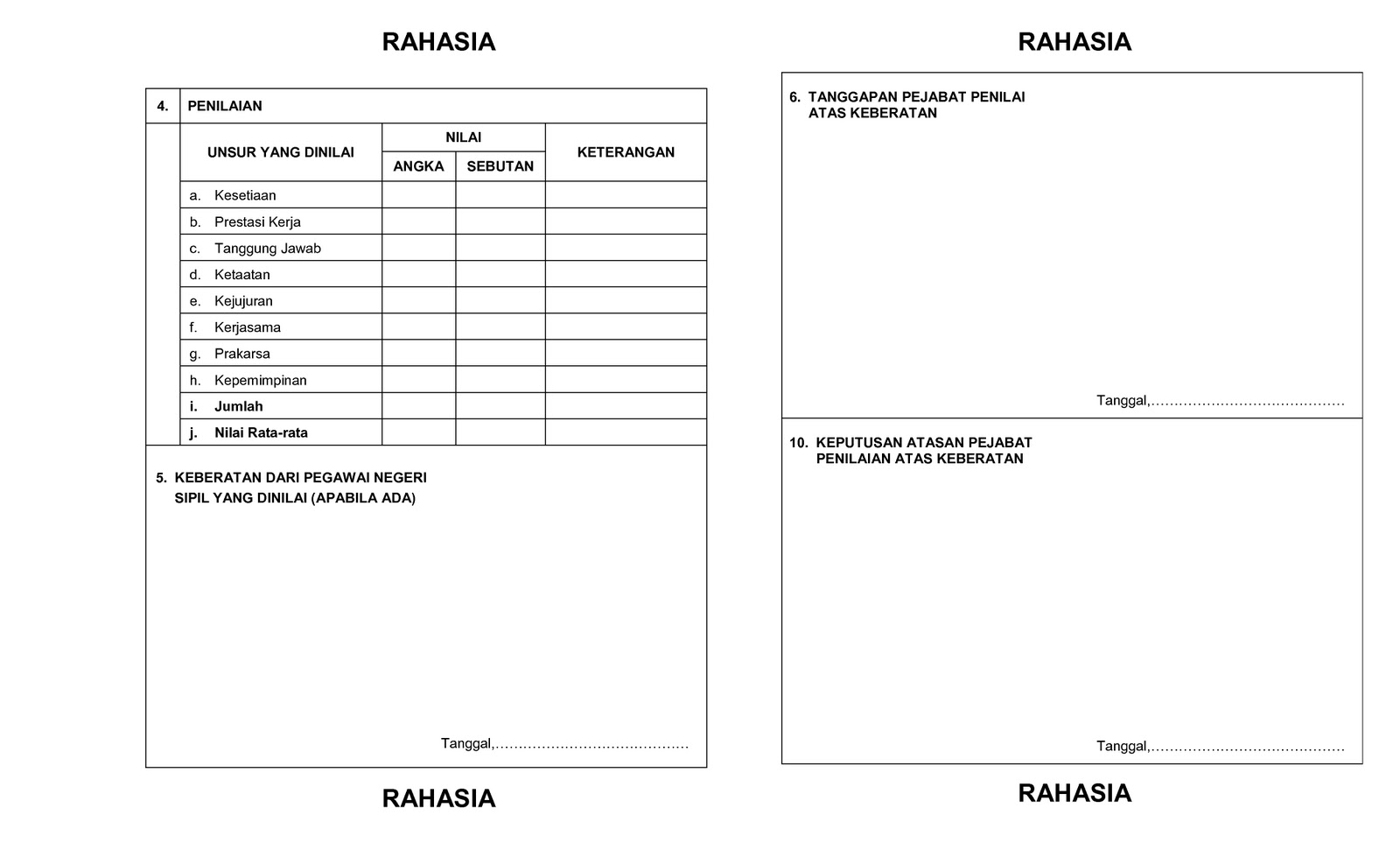 Bias dalam pengukuran KINERJA
Hallo Effect
pendapat pribadi penilai tentang pegawai yang akan berpengaruh dalam pengukuran prestasi kerja
Central Tendency
penilaian prestasi kerja cenderung dibuat rata-rata dan penilai menghindari penilaian yang bersifat ekstrim
Leniency Bias
kecenderungan penilaian untuk memberikan nilai yang murah dalam evaluasi pelaksanaan kerja para pegawai
Strickness Bias
kecenderungan penilai terlalu ketat dan keras serta mahal dalam evaluasi pelaksanaan kerja para pegawai
Recency  Effect
kegiatan terakhir dari pegawai yang terkesan baik atau buruk, cenderung dijadikan dasar penilaian prestasi kerja oleh atasannya
Penilaian prestasi kerja bertujuan untuk menjamin objektivitas pembinaan pegawai yang dilakukan berdasarkan sistem prestasi kerja dan sistem karier yang dititik beratkan pada sistem prestasi kerja.
Penilaian prestasi kerja pegawai dilakukan berdasarkan prinsip :
objektif;
Terukur;
Akuntabel;
Partisipatif; dan
Transparan.
Penilaian prestasi kerja pegawai  terdiri atas unsur :
SKP; dan
Perilaku kerja.
SASARAN KERJA PEGAWAI
Penilaian prestasi kerja pegawai penekanannya pada pengukuran tingkat capaian sasaran kerja pegawai atau tingkat capaian hasil kerja (output) yang direncanakan dan disepakati antara pejabat penilaian dan pegawai yang dinilai sebagai kontrak prestasi kerja.
Obyektivitas penilaian prestasi kerja pegawai diperlukan parameter penilaian sebagai ukuran dan standar penilaian hasil kerja dari tingkat capaian Sasaran Kerja Pegawai (SKP)
Sasaran Kerja Pegawai selanjutnya disingkat SKP adalah rencana kerja dan target yang akan dicapai oleh seorang pegawai
Setiap pegawai pada awal tahun wajib menyusun SKP berdasarkan rencana kerja tahunan instansi
Sebagai implementasi kebijakan dalam rangka mencapai tujuan dan sasaran organisasi yang telah ditetapkan dan harus berorientasi pada hasil secara nyata dan terukur
SKP
Memuat kegiatan tugas jabatan
Mengacu kepada rkt/pkt
Dalam melaksanakan kegiatan   tugas jabatan pada prinsipnya pekerjaan dibagi habis dari tingkat yang tertinggi sampai dengan tingkat yang terendah secara hierarki
BAHAN-BAHAN PENYUSUNAN SKP
Rencana Kerja Tahunan atau Penetapan Kinerja Tahunan organisasi bersangkutan
Dokumen Organisasi dan Tata Kerja organisasi bersangkutan yang ditetapkan oleh pejabat yang berwenang
Dokumen DIPA/RKAKL/POK
Dokumen uraian tugas/jabatan pemegang jabatan
Peta jabatan
Prosedur Operasional Standar  (SOP) pelaksanaan tugas/pekerjaan
Laporan capaian pelaksanaan tugas tahun sebelumnya
Unsur-Unsur SKP
Kegiatan Tugas Jabatan
	Yang dilakukan harus didasarkan pada rincian tugas, tanggung jawab dan wewenang jabatan sesuai yang ditetapkan dalam struktur dan tata kerja organisasi
Angka Kredit
	 Yang dilakukan harus didasarkan pada rincian tugas, tanggung jawab dan wewenang jabatan sesuai yang ditetapkan dalam struktur dan tata kerja organisasi
Target
	Setiap pelaksanaan Kegiatan Tugas Jabatan harus ditetapkan target yang diwujudkan dengan jelas sebagai ukuran prestasi kerja, baik dari aspek kuantitas, kualitas, waktu dapat disertai biaya
Tugas Tambahan dan/atau Kreativitas
	Selain melakukan Kegiatan Tugas Jabatan apabila   ada tugas tambahan terkait dengan jabatan dapat ditetapkan menjadi tugas tambahan dan/atau kreatifitas dalam pelaksanaan Kegiatan Tugas Jabatan
Aspek SKP
●	dokumen,
●	konsep
●	naskah
●	SK
●	paket
●	laporan
●	dll.
KUANTITAS
(target output)
SKP PALING SEDIKIT MELIPUTI ASPEK KUALITAS, KUANTITAS, DAN WAKTU
WAKTU
(target waktu)
BIAYA
(target Biaya)
TARGET
SKP
Waktu yg dibutuhkan yg dibutuhkan utk menyelesaikan, mis:
bulan, triwulan, kuartal, semesteran, dan tahunan
Biaya yang dibutuhkan utk menyelesaikan suatu pekerjaan dalam 1 tahun, mis: jutaan, ratusan juta, miliaran, dll.
Diprediksi pada mutu hasil kerja yg terbaik, kualitas diberikan nilai paling tinggi 100
KUALITAS
(target kualitas)
FORMULIR SASARAN KERJA
PEGAWAI
PRINSIP PENYUSUNAN
SKP
Kegiatan tugas jabatan harus mengacu pada renstra dan RKT yang dijabarkan sesuai dengan tugas dan fungsi, wewenang, tanggung jawab dan uraian tugasnya sebagai kegiatan dalam SKP pejabat struktural eselon I
SKP
 ESELON I
SKP
 ESELON II
Kegiatan tugas jabatan harus mengacu pada SKP eselon I dijabarkan sesuai dengan tugas dan fungsi, wewenang, tanggung jawab dan uraian tugasnya sebagai kegiatan dalam SKP pejabat struktural eselon II
Kegiatan tugas jabatan harus mengacu pada SKP eselon II dijabarkan sesuai dengan tugas dan fungsi, wewenang, tanggung jawab dan uraian tugasnya sebagai kegiatan dalam SKP pejabat struktural eselon III
SKP
 ESELON III
Kegiatan tugas jabatan harus mengacu pada SKP eselon III dijabarkan sesuai dengan tugas, wewenang, tanggung jawab dan uraian tugasnya sebagai kegiatan dalam SKP pejabat struktural eselon IV
SKP
 ESELON VI
Kegiatan tugas jabatan harus mengacu pada SKP eselon IV dijabarkan sesuai dengan tugas, wewenang, tanggung jawab dan uraian tugasnya sebagai kegiatan dalam SKP pejabat fungsional umum
STAF
PRINSIP PEKERJAAN DIBAGI HABIS TERGAMBAR DI DALAM ORGANISASI DAN TATA KERJA (OTK) SETIAP UNIT KERJA
RANAH KATA-KATA DALAM OTK
Koordinasi, pembinaan, penyelenggaraan, perumusan kebijakan, menetapkan, penyusunan, pemberian bimbingan, pelaksanaan, pemantauan, evaluasi dan pelaporan, dll
ESELON I
Tugas
Fungsi
Penyusunan, pelaksanaan urusan, pengelolaan, pembinaan, pengkajian, koordinasi pelaksanaan, fasilitasi dan bimbingan, evaluasi dan pemantauan, dll
Fungsi
ESELON II
Tugas
koordinasi dan sinkronisasi, pelaksanaan, pengelolaan, pengkajian, penyusunan, pengembangan, fasilitasi dan bimbingan, evaluasi, perumusan kebijakan, pemantauan dan evaluasi, dll
Fungsi
ESELON III
Tugas
Penyusunan bahan, melakukan urusan, penelaahan, pengkajian, pulahta, pemantauan dan evaluasi, pengelolaan dan perawatan sarpras, penyimpanan, dll
ESELON IV
Tugas
Ranah kata-kata uraian tugas jabatan
STAF
Menyiapkan konsep, menyiapkan bahan, menganalisis, meng-entry data, memeriksa berkas, mengumpulkan, menerima, menyortir, mengirim, dll.
CONTOH RANAH KATA-KATA DALAM MENYUSUN SKP
●	mengkoordinasikan
●	menyelenggarakan
●	menetapkan
●	melaksanakan
ESELON I
●	menyusun
●	melaksanakan
●	mengelola
●	membina
ESELON II
●	melaksanakan
●	mengelola
●	mengkaji
●	menyusun
ESELON III
●	menyusun bahan
●	melakukan urusan
●	menelaah
●	mengkaji
ESELON IV
●	mengumpulkan bahan
●	menganalisis
●	memeriksa berkas
●   menyiapkan konsep
STAF
PENILAIAN SASARAN KERJA 
PEGAWAI
Jangka waktu penilaian … Januari s/d 31 Desember 20…
PENILAIAN SASARAN KERJA PEGAWAI (SKP)
Nilai capaian SKP dinyatakan dengan angka dan sebutan sbb:
	91 – ke atas : Sangat baik
76 – 90 : Baik
61 – 75 : Cukup
51 – 60 : Kurang
50 – ke bawah : Buruk

Penilaian SKP dilakukan dengan cara membandingkan antara realisasi kerja dengan target yang sudah direncanakan (kontrak kerja)
MENGHITUNG TINGKAT CAPAIAN SKP
Untuk mengukur tingkat  capaian  pelaksanaan kegiatan tugas jabatan digunakan 4 aspek pengukuran yaitu aspek kuantitas, aspek kualitas, aspek waktu, dan aspek biaya.
Aspek kuantitas menggunakan rumus :

					                      Realisasi Output
			Aspek Kuantitas  =  -------------------------  X  100
					                      Target Output

 	contoh :
	seorang staf mempunyai tugas  mencatat dokumen kepegawaian ke dalam kartu induk dan daftar isi serta menyimpan dan memelihara arsip kepegawaian ke dalam tata naskah dengan target kuantitas = 1000 data, ternyata yang bersangkutan hanya mampu menyelesaikan 800 data pada target waktu yang telah ditentukan .

	   		                       800
		Aspek kuantitas     =     ------  x  100  
				                            1000

				                     =     80
Aspek kualitas

						                     Realisasi Kualitas (RK)
				      Aspek kualitas  =	-------------------------------    x   100
						                      Target Kualitas  (TK)

  Pedoman dalam menentukan realisasi Kualitas (RK)
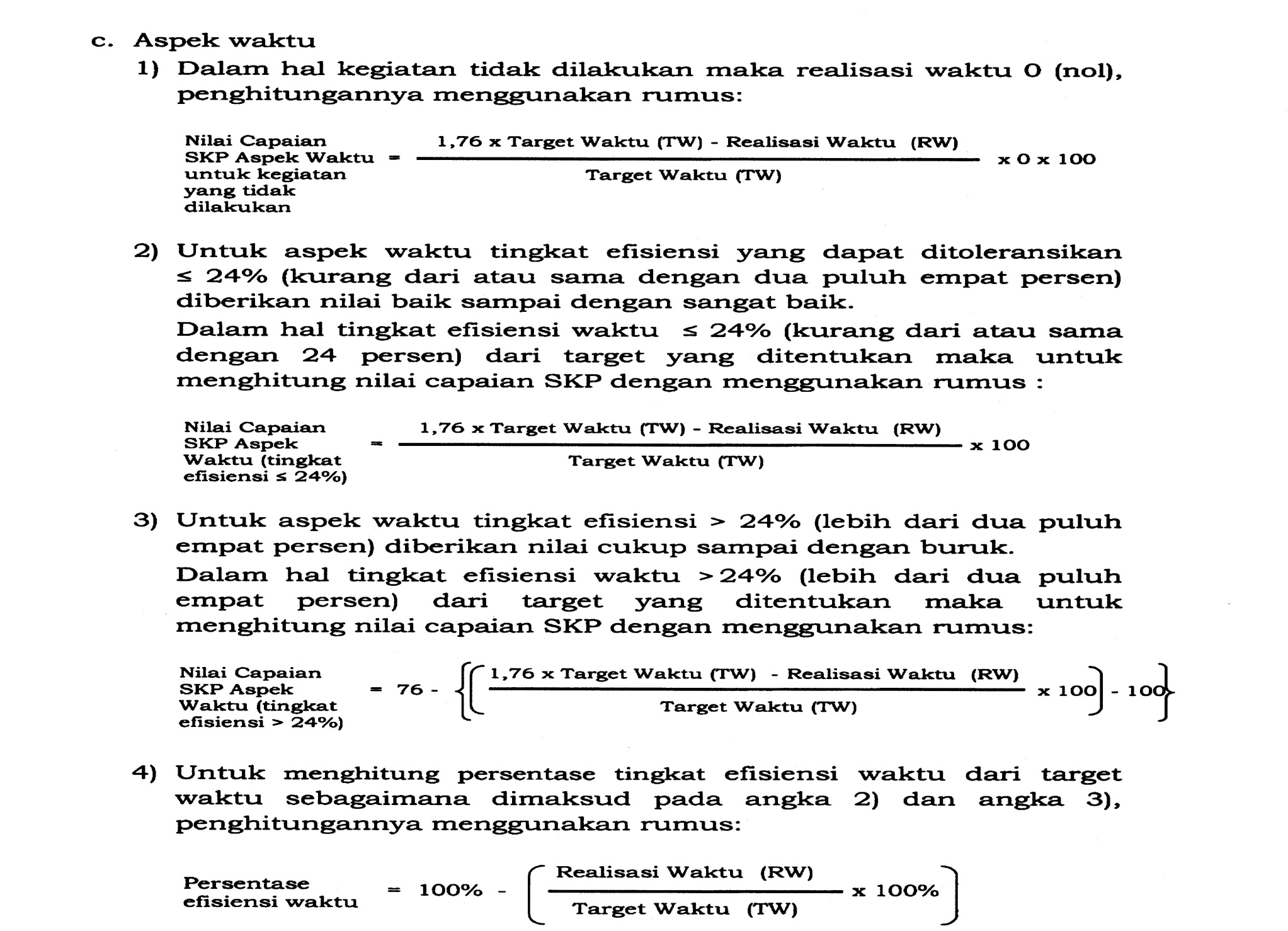 PENILAIAN TUGAS TAMBAHAN
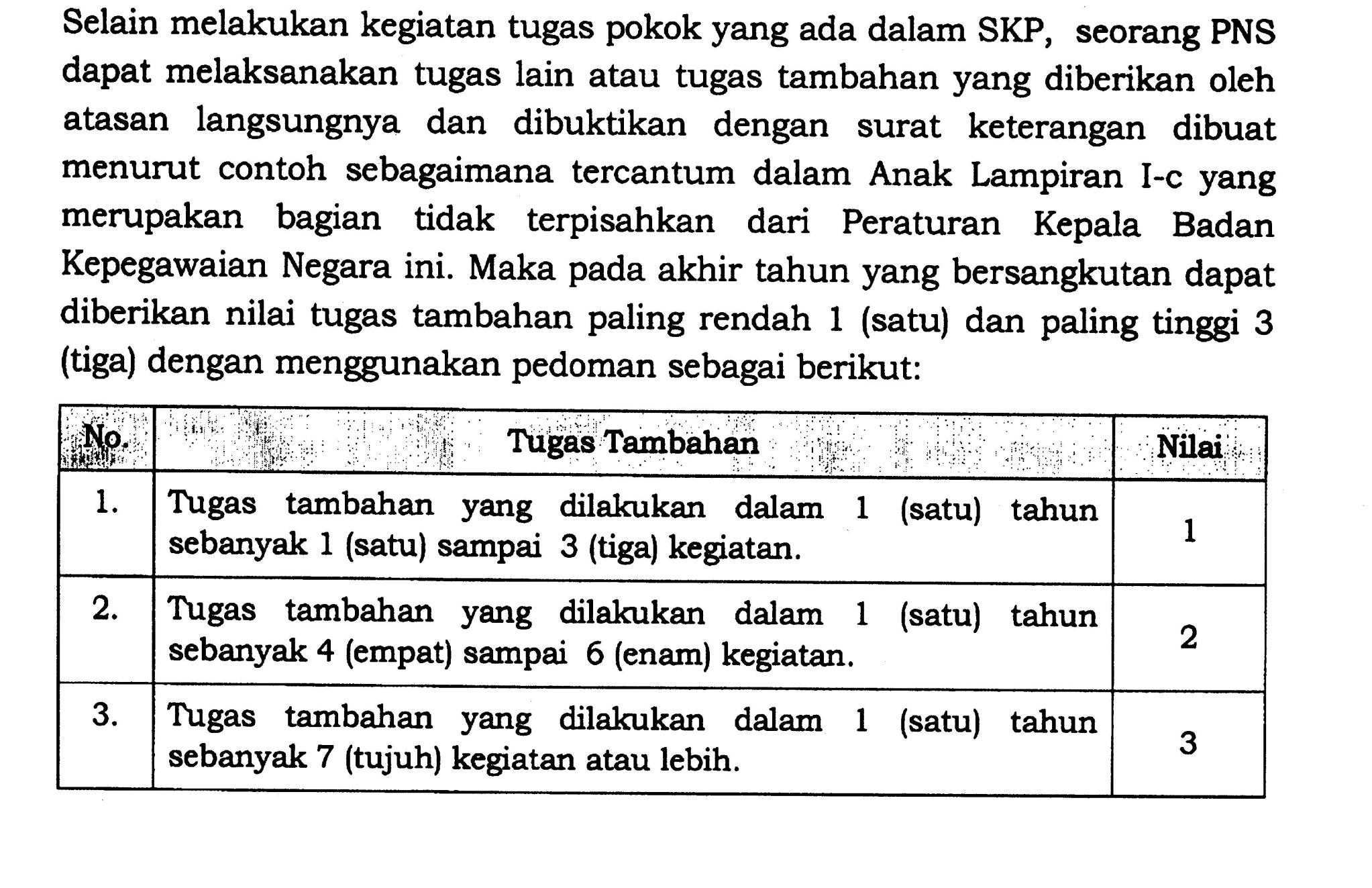 ASPEK PERILAKU KERJA DALAM SKP
•		Meliputi aspek : orientasi pelayanan, integritas, komitmen, disiplin, kerjasama; dan kepemimpinan.
•		Penilaian kepemimpinan hanya dilakukan bagi pegawai yang menduduki jabatan struktural.
•		Penilaian perilaku dilakukan melalui pengamatan oleh pejabat penilai   terhadap pegawai sesuai kriteria yang ditentukan.
• Pejabat penilai dalam melakukan penilaian perilaku kerja pegawai dapat mempertimbangkan masukan dari pejabat penilai lain yang setingkat di   lingkungan unit kerja masing-masing.

•  Nilai perilaku kerja dapat diberikan paling tinggi 100 (seratus).
Tata Cara Penilaian
Penilaian prestasi kerja dilakukan dengan cara menggabungkan penilaian SKP dengan penilaian perilaku kerja.
Bobot nilai unsur SKP 60% (enam puluh persen) dan perilaku kerja 40% (empat puluh persen).
Penilaian prestasi kerja dilaksanakan oleh pejabat penilai dalam  1 (satu) tahun.
 Nilai Prestasi Kerja pegawai dinyatakan dengan angka dan sebutan sebagai berikut :
91 – ke atas: sangat baik
76 – 90: baik
61 – 75: cukup
51 – 60: kurang
50 ke bawah: buruk
PEDOMAN PENILAIAN PERILAKU KERJA PNS
Pejabat Penilai
 Pejabat penilai wajib melakukan penilaian prestasi kerja terhadap setiap pegawai di lingkungan unit kerjanya.
PENGECUALIAN DARI PENYUSUNAN SKP
Pegawai yang melaksanakan tugas belajar
	Pegawai  yang sedang melaksanakan tugas belajar di dalam maupun di luar negeri tidak wajib menyusun SKP pada awal tahun. Penilaian prestasi kerja pada akhir tahun dinilai dari prestasi akademik dan unsur perilaku kerja, dan dilakukan oleh pejabat penilai  dengan menggunakan bahan-bahan penilaian prestasi akademik yang bersangkutan

	Untuk yang tugas belajar di luar negeri  bahan-bahan penilaian prestasi akademik diberikan oleh pimpinan perguruan tinggi melalui perwakilan R.I di negara yang bersangkutan.

	Untuk yang tugas belajar dalam negeri bahan-bahan penilaian prestasi akademik diberikan oleh pimpinan perguruan tinggi yang bersangkutan

	contoh   nilai SKP :
	Ahmad Anis S.H., melaksanakan tugas belajar di Groningen University, Belanda dengan nilai akademik 85 (baik), maka nilai SKP pada akhir tahun adalah nilai akademik dikalikan dengan 60% ( 85 x 60% = 51).
Pegawai yang diperbantukan/dipekerjakan pada Pemda Provinsi/Kabupaten/Kota atau instansi pemerintah lainnya, penilaian prestasi kerja dilakukan oleh pejabat penilai di mana yang bersangkutan bekerja

Pegawai yang diperbantukan/dipekerjakan pada negara sahabat, lembaga internasional, organisasi profesi, dan badan-badan swasta yang ditentukan oleh pemerintah baik di dalam maupun di luar negeri tidak wajib menyusun SKP pada awal tahun.

	Penilaian prestasi kerja pada akhir tahun hanya dinilai dari unsur perilaku kerja, dan dilakukan oleh pimpinan instansi induknya atau pejabat lain yang ditunjuk, berdasarkan bahan yang diperoleh dari instansi tempat yang bersangkutan bekerja

4.Pegawai yang diangkat menjadi Pejabat Negara atau pimpinan/anggota  lembaga non struktural 

5. Pegawai yang Cuti di Luar Tanggungan

6. Pegawai yang sedang menjalani Masa Persiapan Pensiun

7. Pegawai yang diberhentikan sementara
Pejabat penilai dapat memberikan rekomendasi berdasarkan hasil penilaian prestasi kerja sbb:
Untuk peningkatan kemampuan dengan mengikutsertakan diklat teknis, seperti diklat komputer, kenaikan pangkat, pensiun, kehumasan, sekretaris, dsb.
Untuk menambah wawasan pengetahuan dalam bidang pekerjaan, perlu dilakukan rotasi pegawai.
Untuk kebutuhan pengembangan, perlu peningkatan pendidikan dan peningkatan karier (promosi).
REKOMENDASI
terimakasih